The FFA
History and Opportunities
History
Started in 1928 due to convention of Agricultural Education students in Kansas City, Missouri for a Livestock Show.
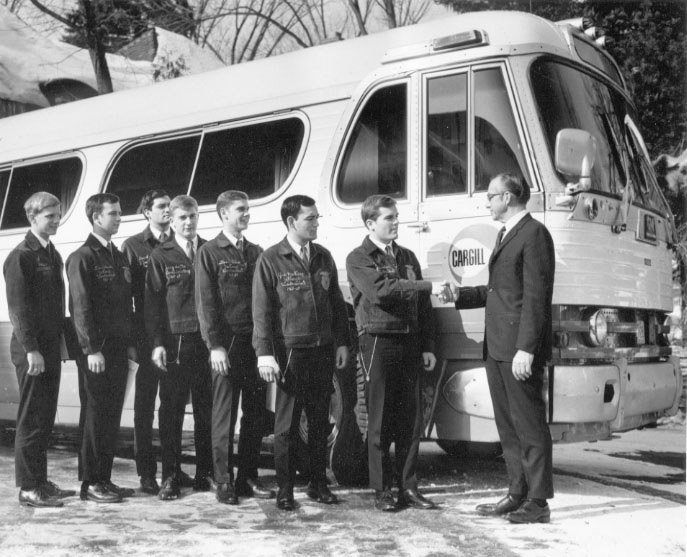 Girls could join in1969
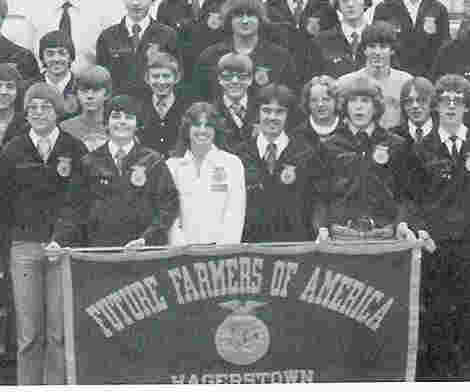 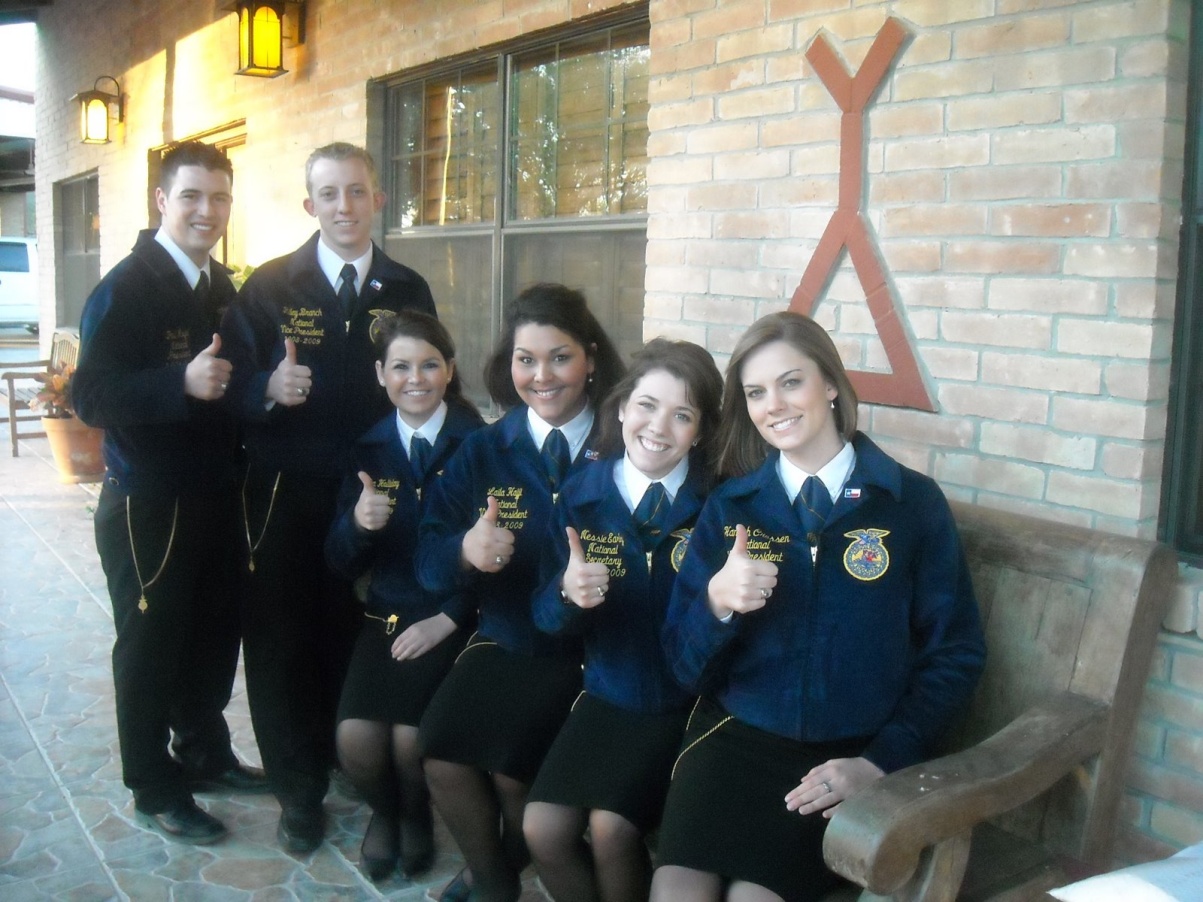 FFA
Future Farmers of America
Cows, Plows, Sows
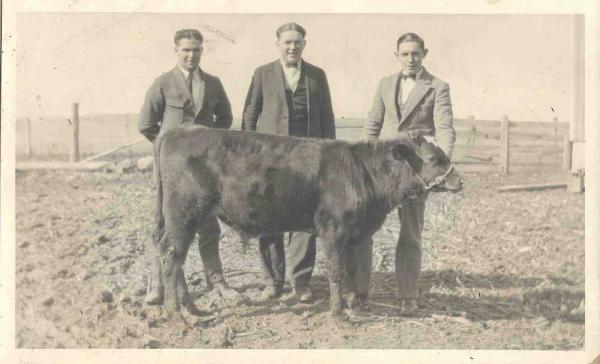 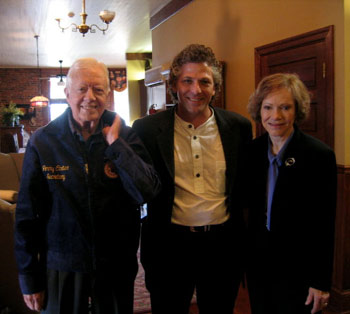 Meridian FFA Chapter
Established in 1929 and has been operating solely out of Meridian High School until 2007.  
Meridian, Idaho is home of some of the best farm ground in the state.
With growing urban community the PTC was created in 2007 and the Meridian Agricultural Department has grown to have 7 agricultural educators at 5 high schools.
Meridian FFA is now the largest and most diverse chapter in the state of Idaho.
FFA Opportunities
The FFA is the largest student leadership organization in the country.  Travel with us and you will see.

Convention Video*
Classes
Ag Electives
Personal Skills
Agricultural Economics
CDE- Career Development Events
Ag Communications
Environmental & Natural Resources 
Livestock Evaluation 
Ag Issues 
Extemporaneous Public Speaking 
Ag Mechanics 
Farm Business Mgmt 
Meats Evaluation & Tech 
Ag Sales 
Floriculture
Nursery& Landscape
Agronomy
Food Science & Technology 
Parliamentary Procedure 
Creed Speaking 
Forestry
Poultry Evaluation 
Dairy Cattle 
Horse Evaluation 
Prepared Public Speaking 
Dairy Handlers Activity 
Job Interview 
Dairy Foods
SAE-Supervised Agricultural Experience
Entrepeneurship
Placement
Exploratory 
Research
Scholarships
National FFA gives out 2 million dollars in scholarships per year.
The local FFA gives out over 4 thousand in scholarships each year.